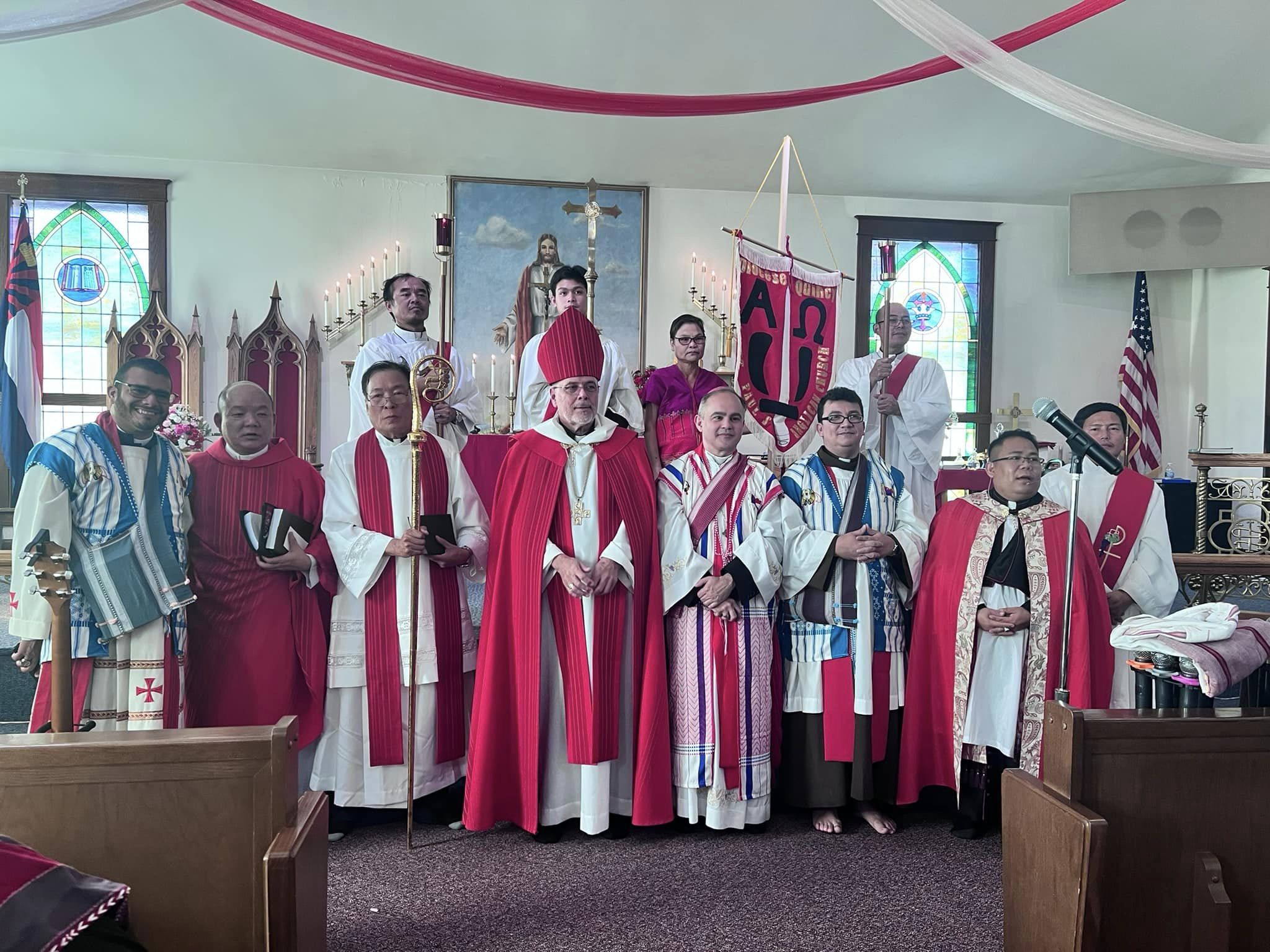 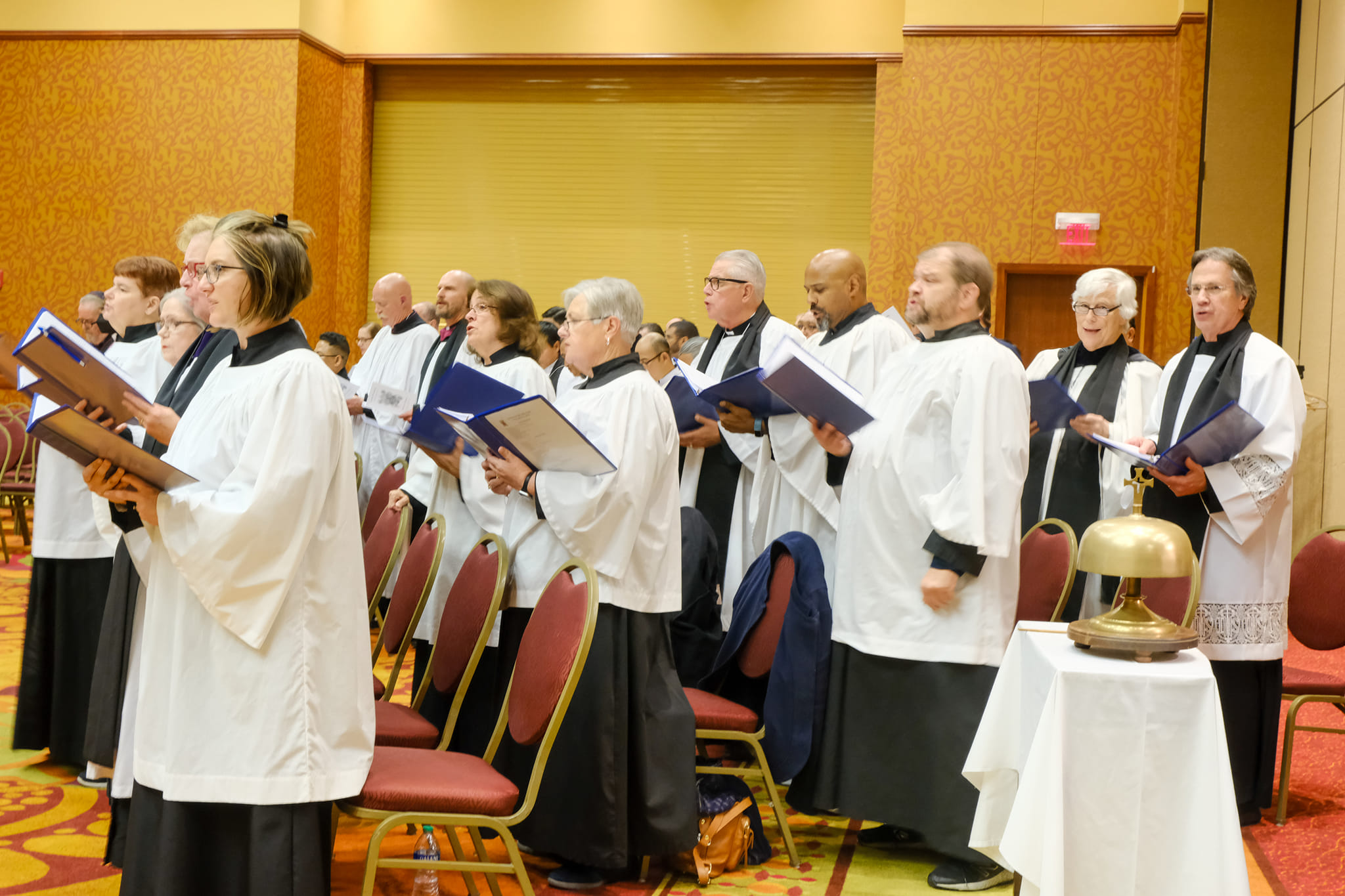 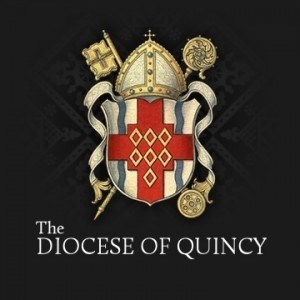 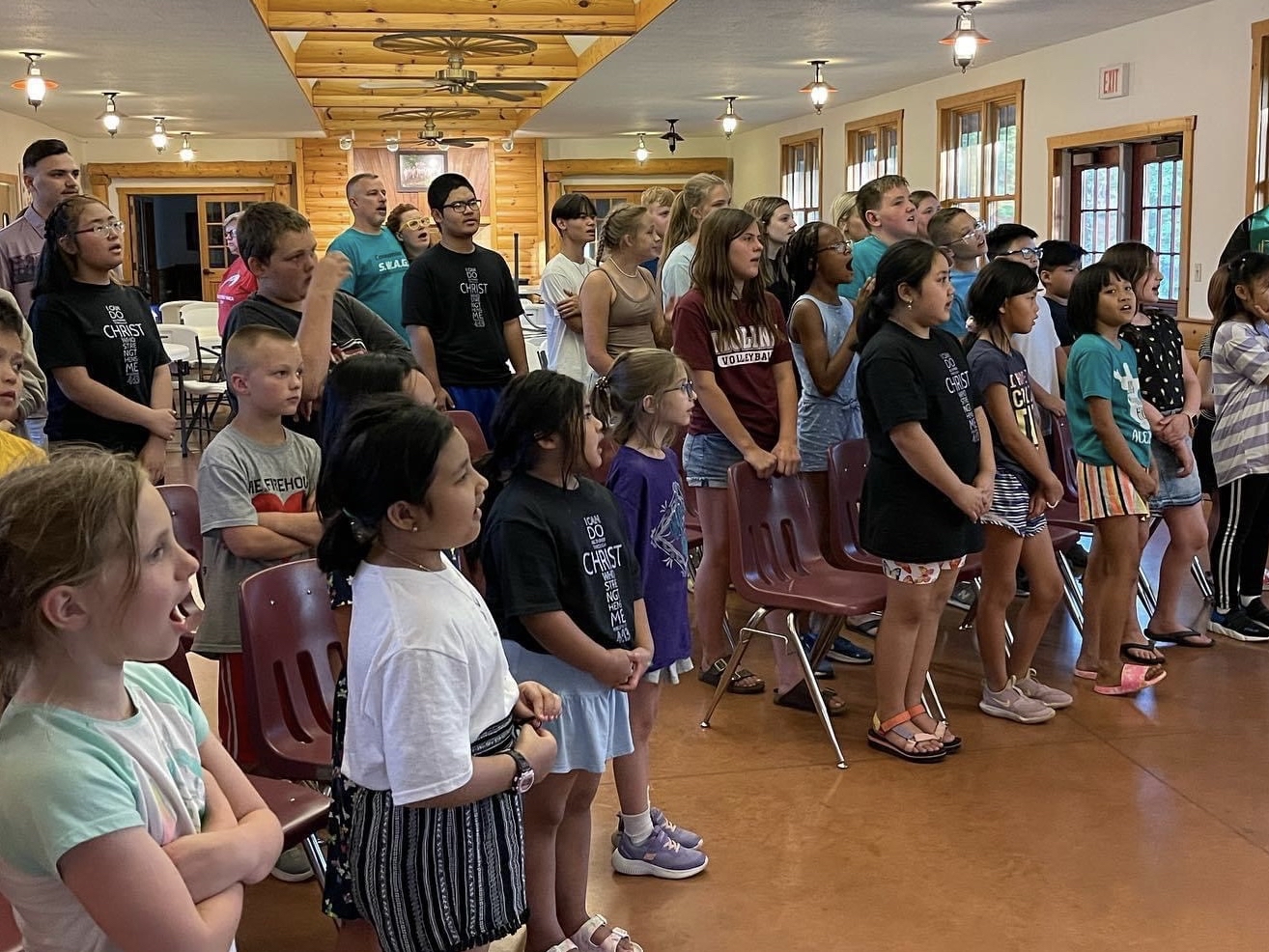 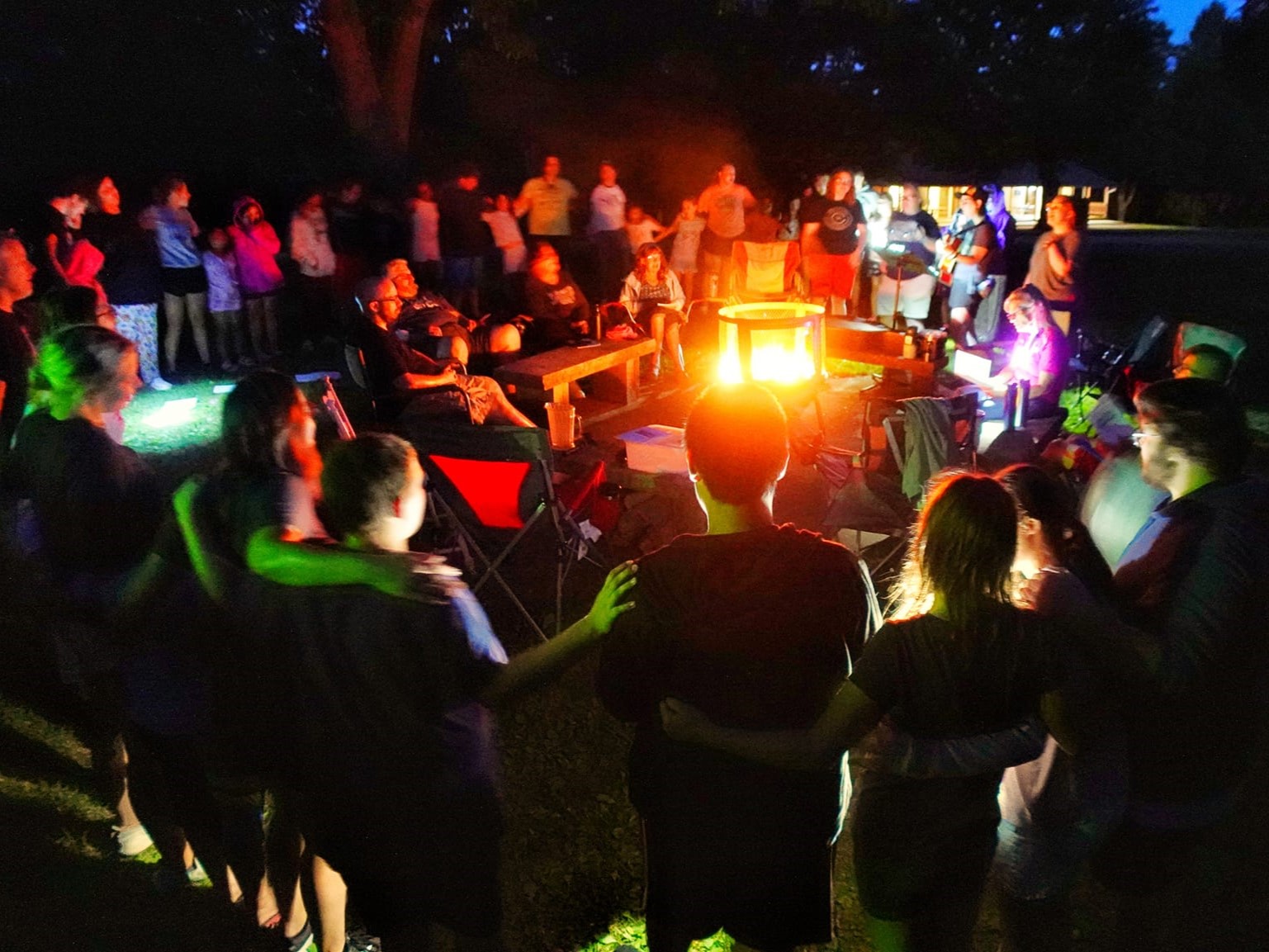 2023
Ordo Calendar
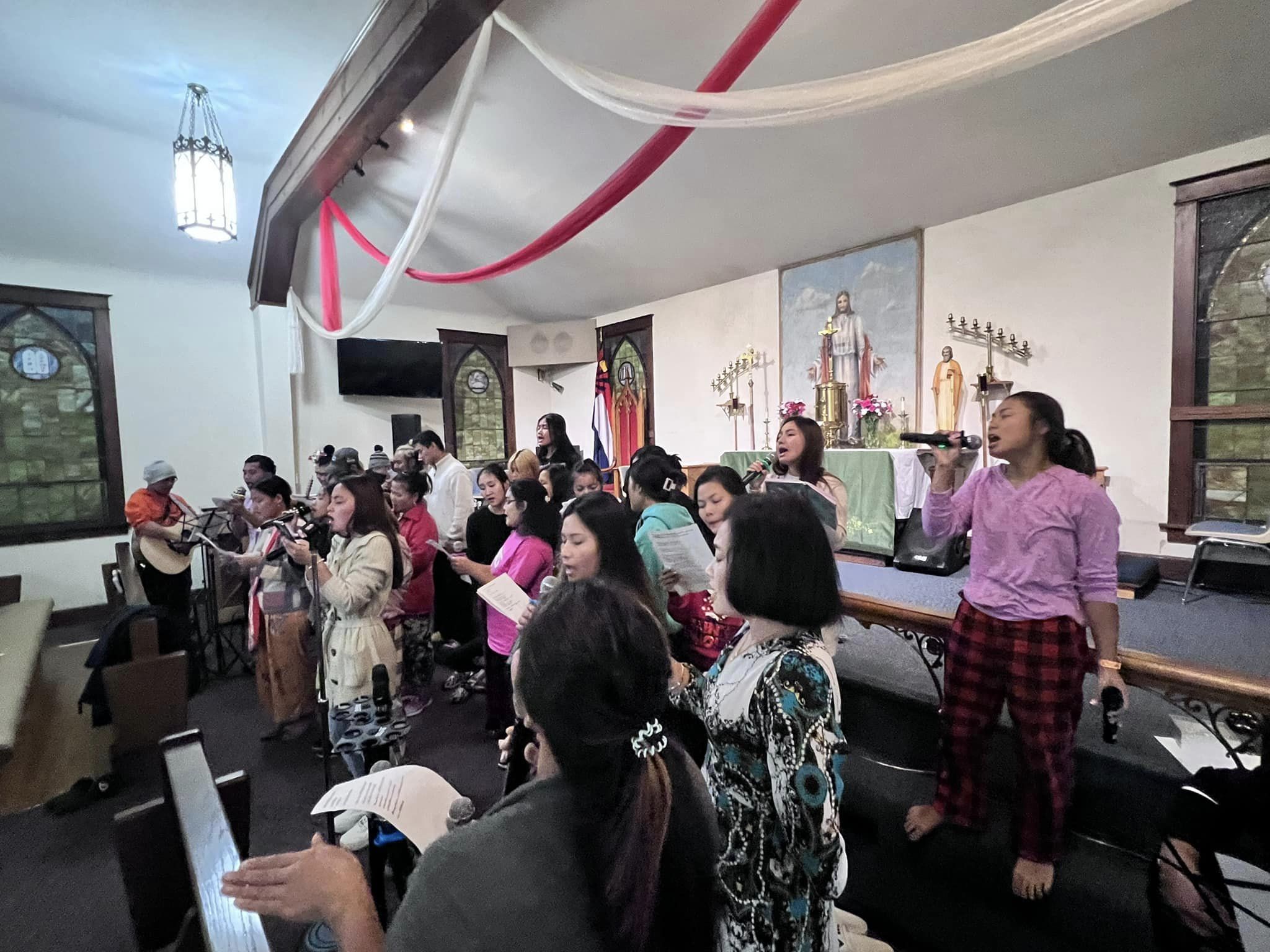 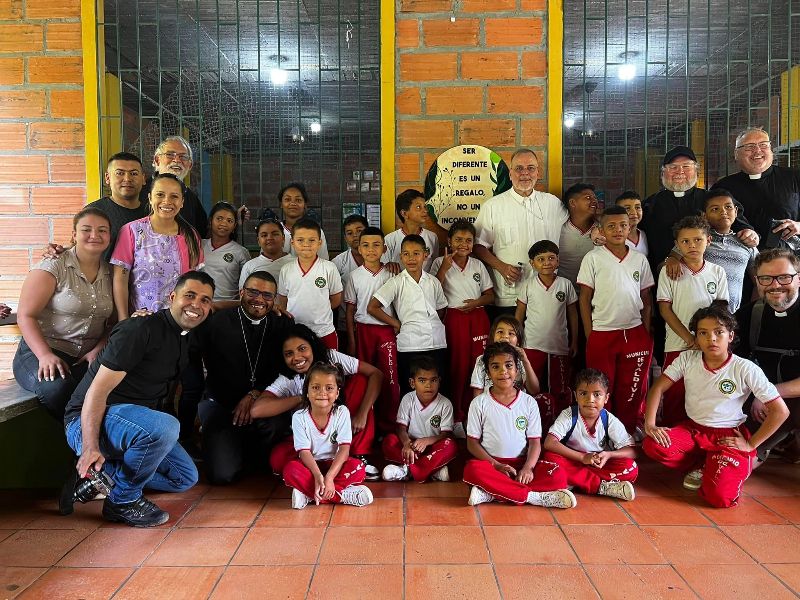 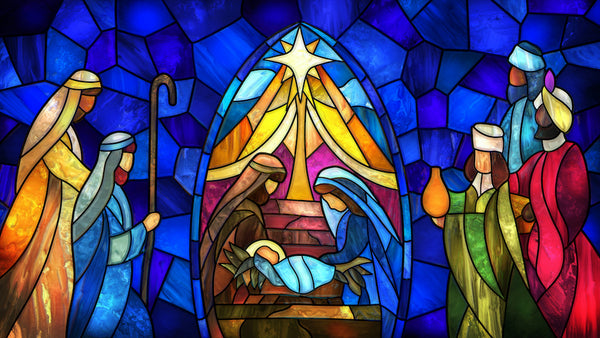 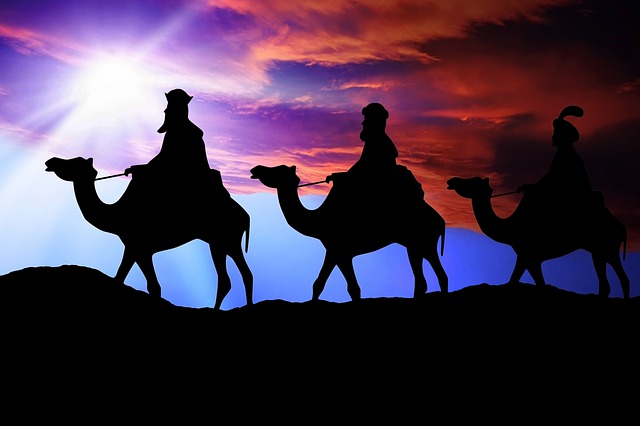 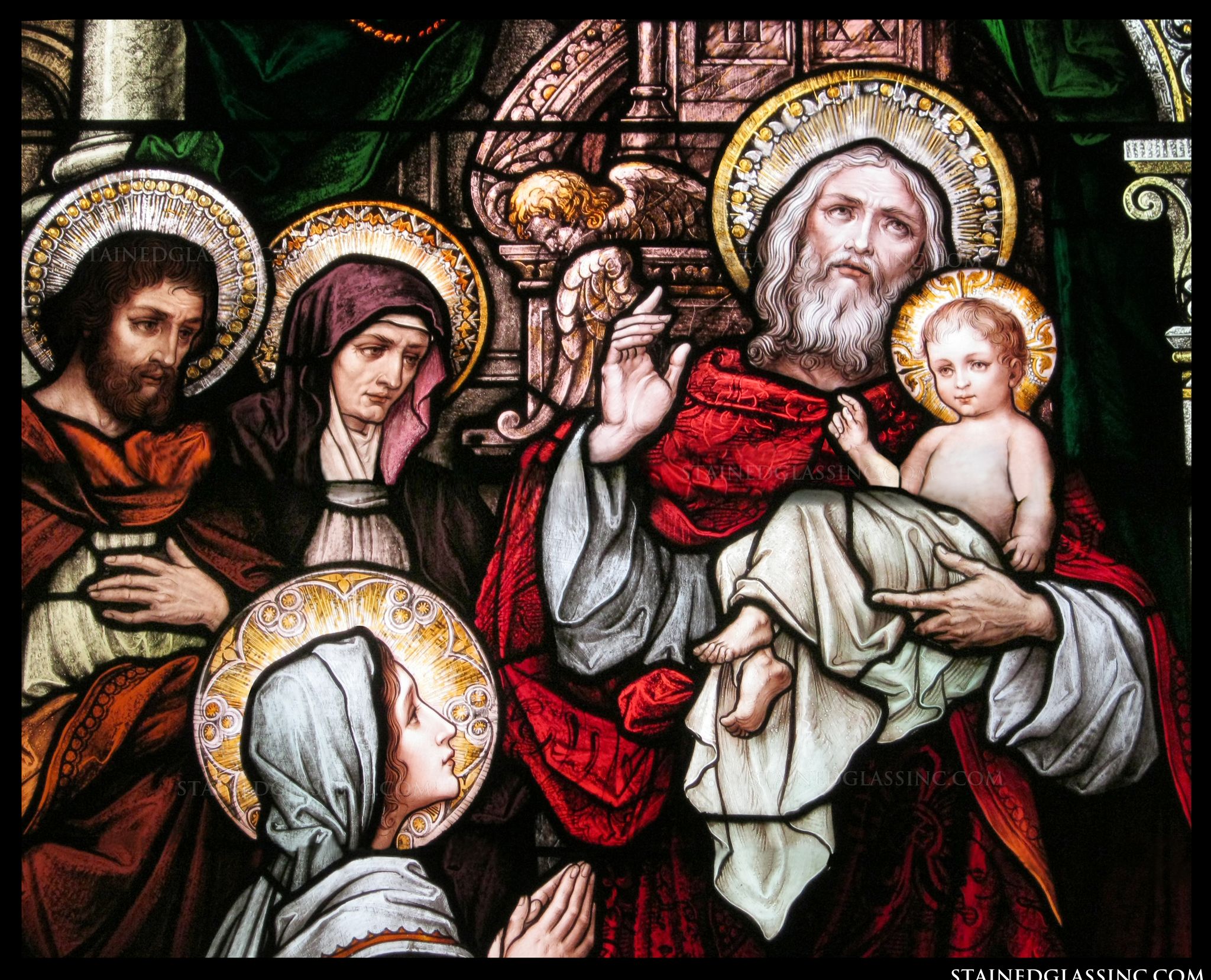 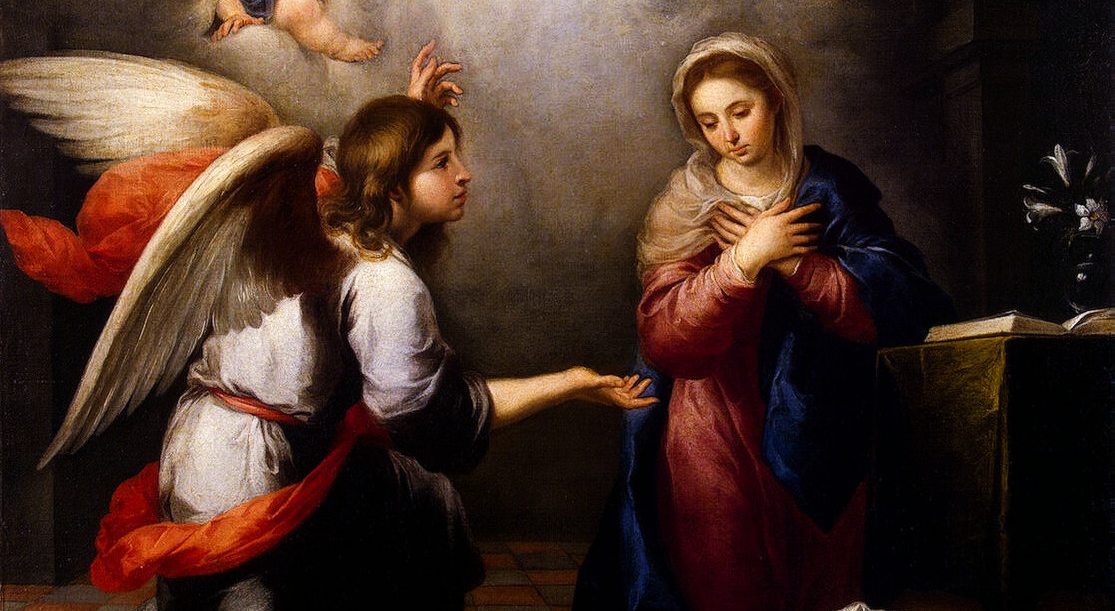 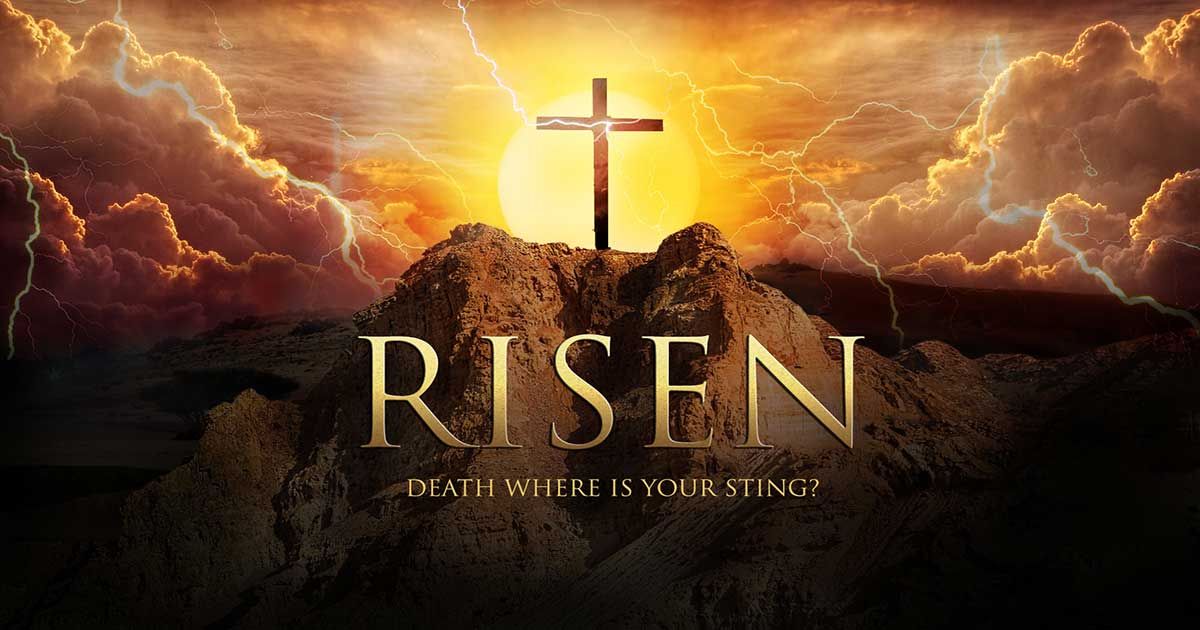 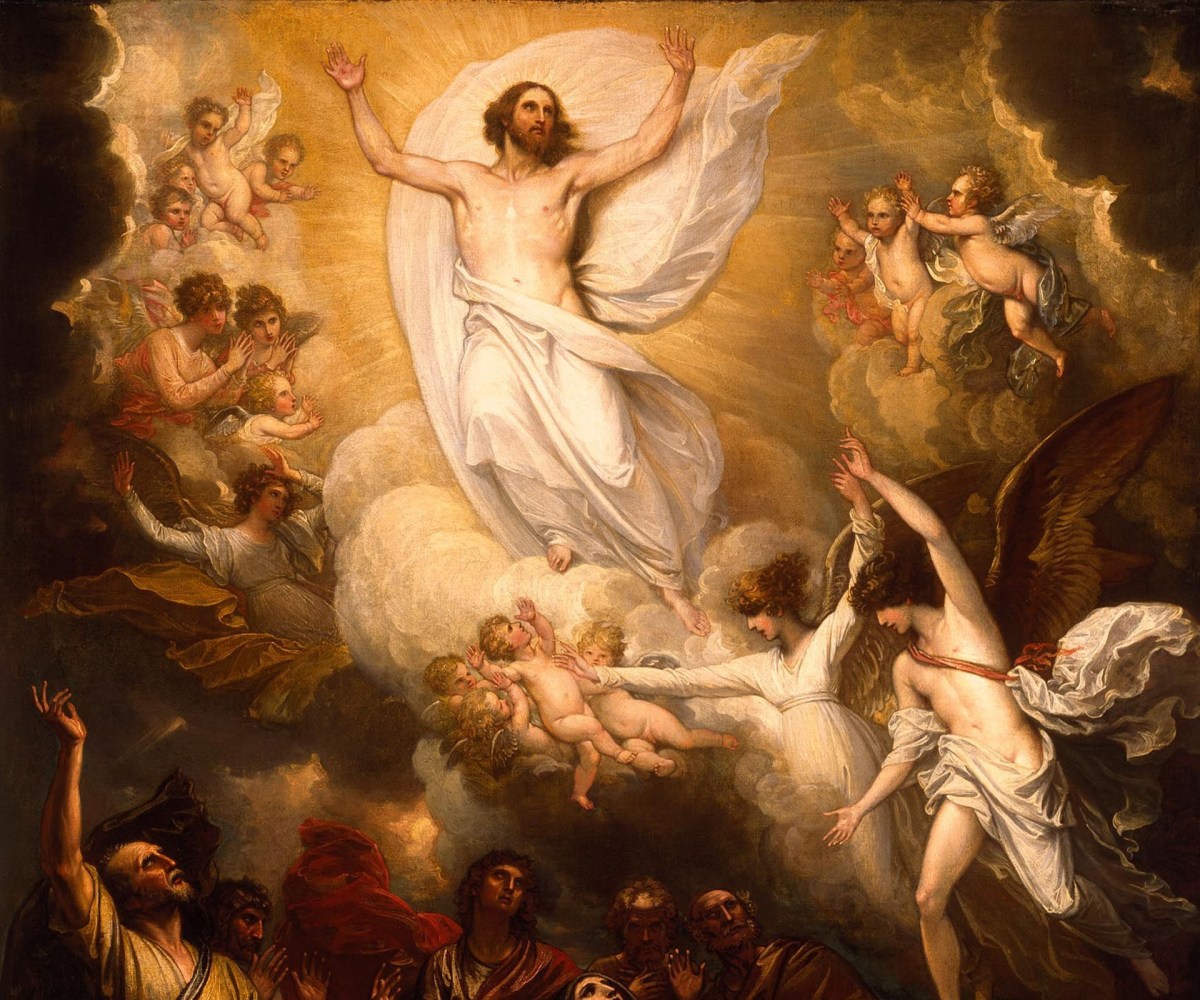 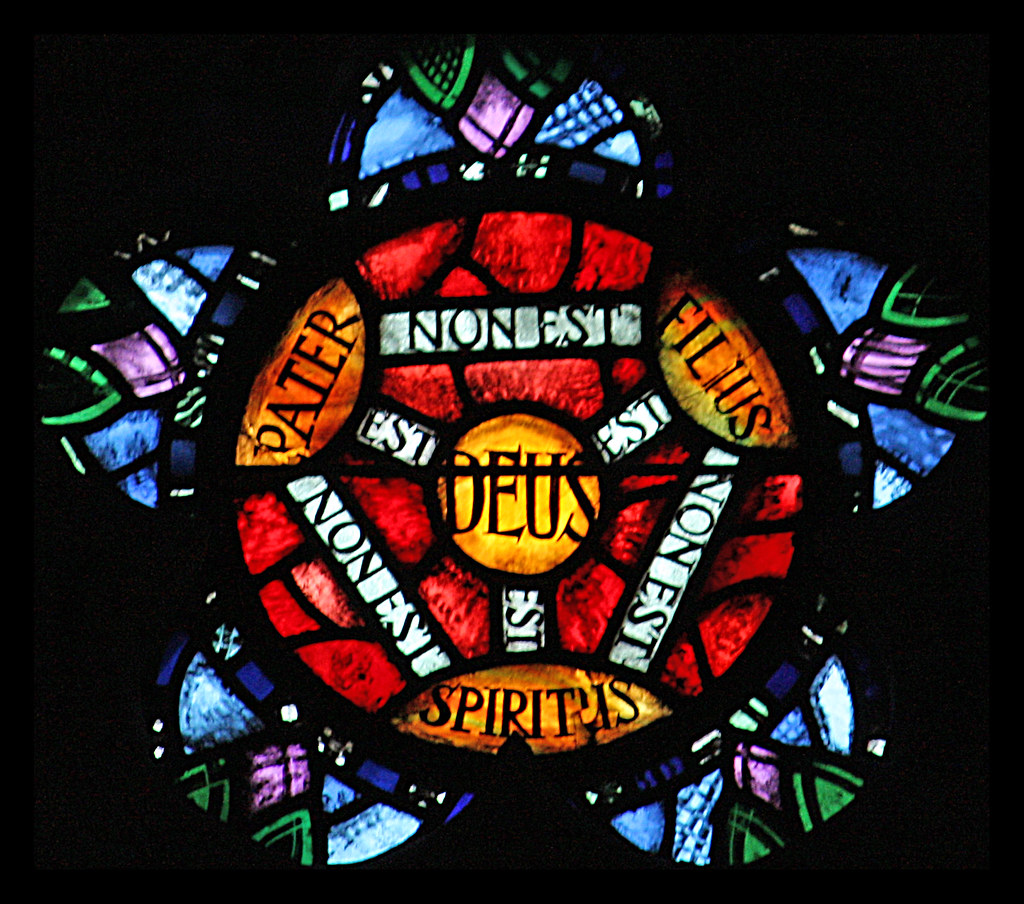 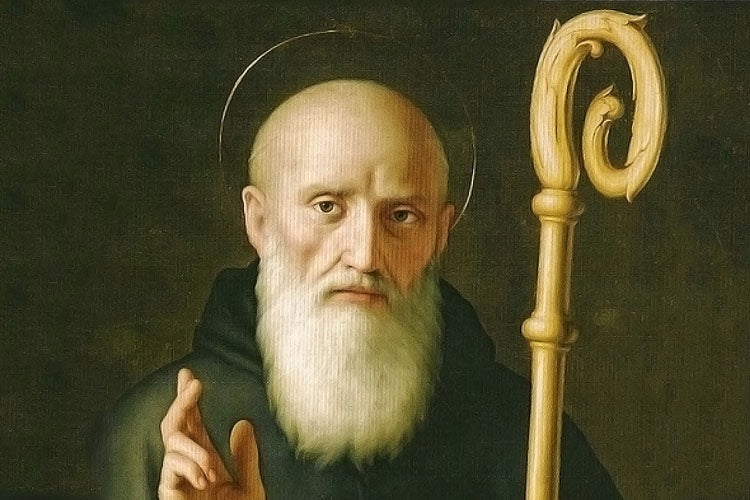 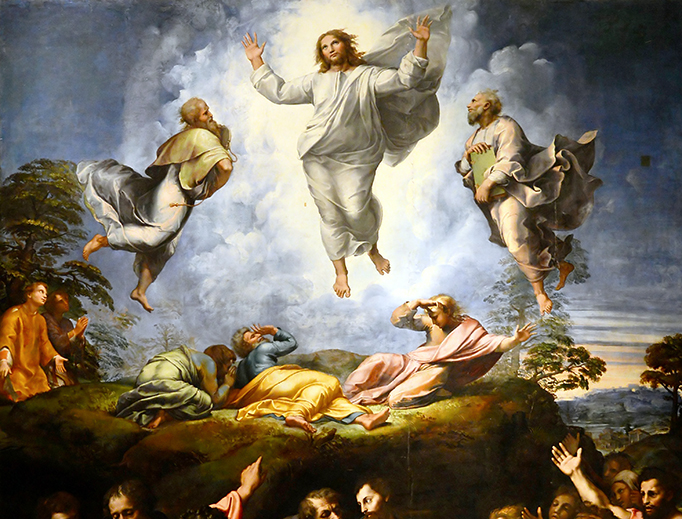 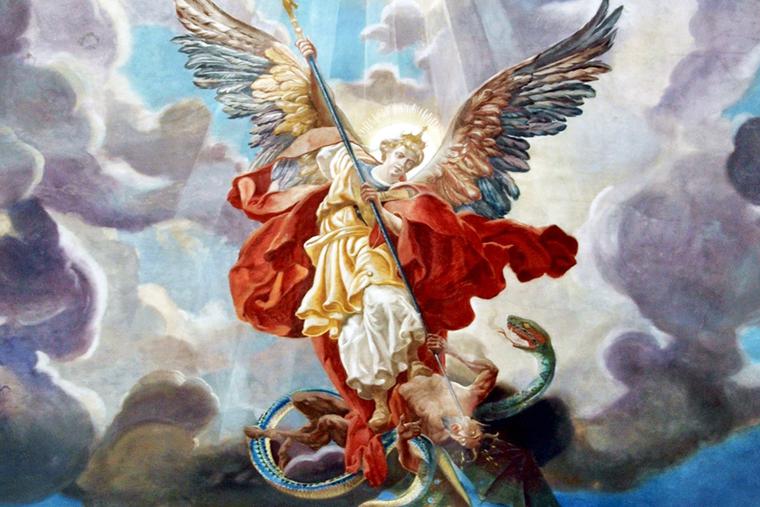 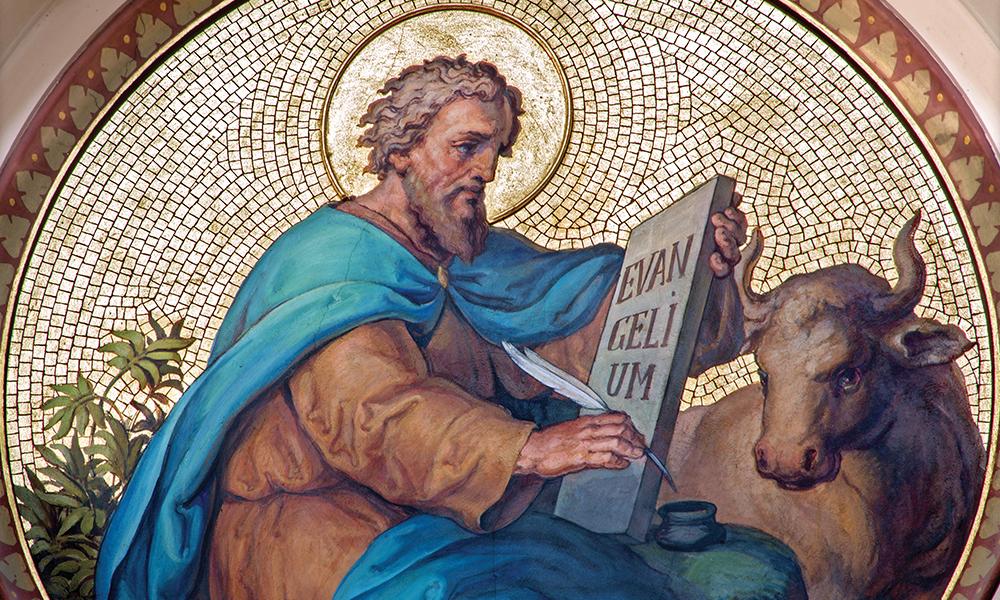 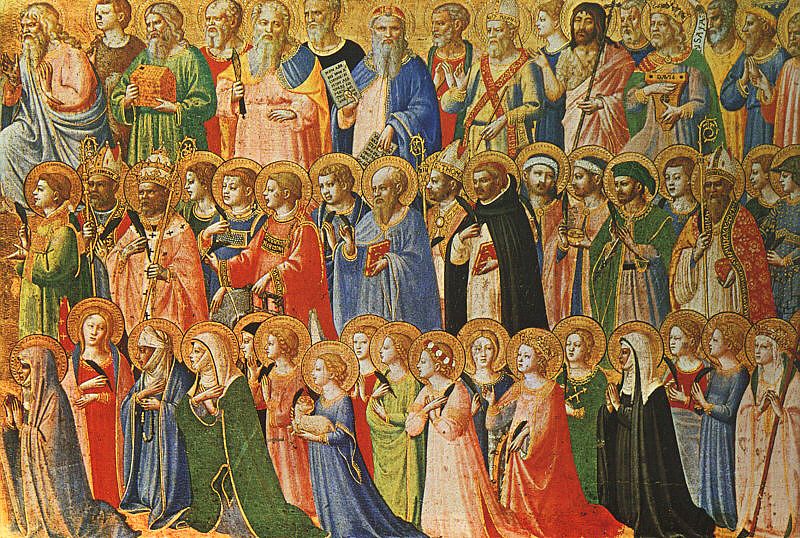